陳鎧澄
(4E01)
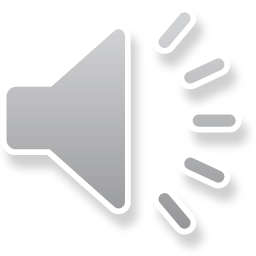 解釋
1.依次排列在一起。例將這幾件飾物排比在一起，就可看出手工的粗細了。

2.一種修辭學上的辭格。用結構相似的句法，接二連三的表達出同範圍、同性質的意象，稱為「排比」。如「富貴不能淫，貧賤不能移，威武不能屈。」
排比
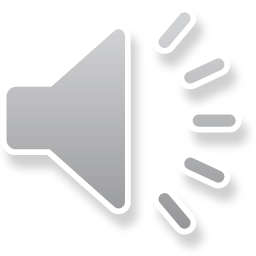 排比的特徵
排比是把結構相同或相似、意思密切相關、語氣一致的詞語或句子成串地排列的一種修辭方法，利用意義相關或相近，結構相同或相似和語氣相同的詞組（主、謂、動、賓）或句子並排（三句或三句以上），段落並排（兩段即可）,達到一種加強語勢的效果。(作用)帶有列舉和強化性質，可拓展和深化文意。以下這一項都是排比的例子:地鐵的車廂裏坐滿了人，有的人在看書，有的人在聽音樂，有的人在聊天。
排比
排比
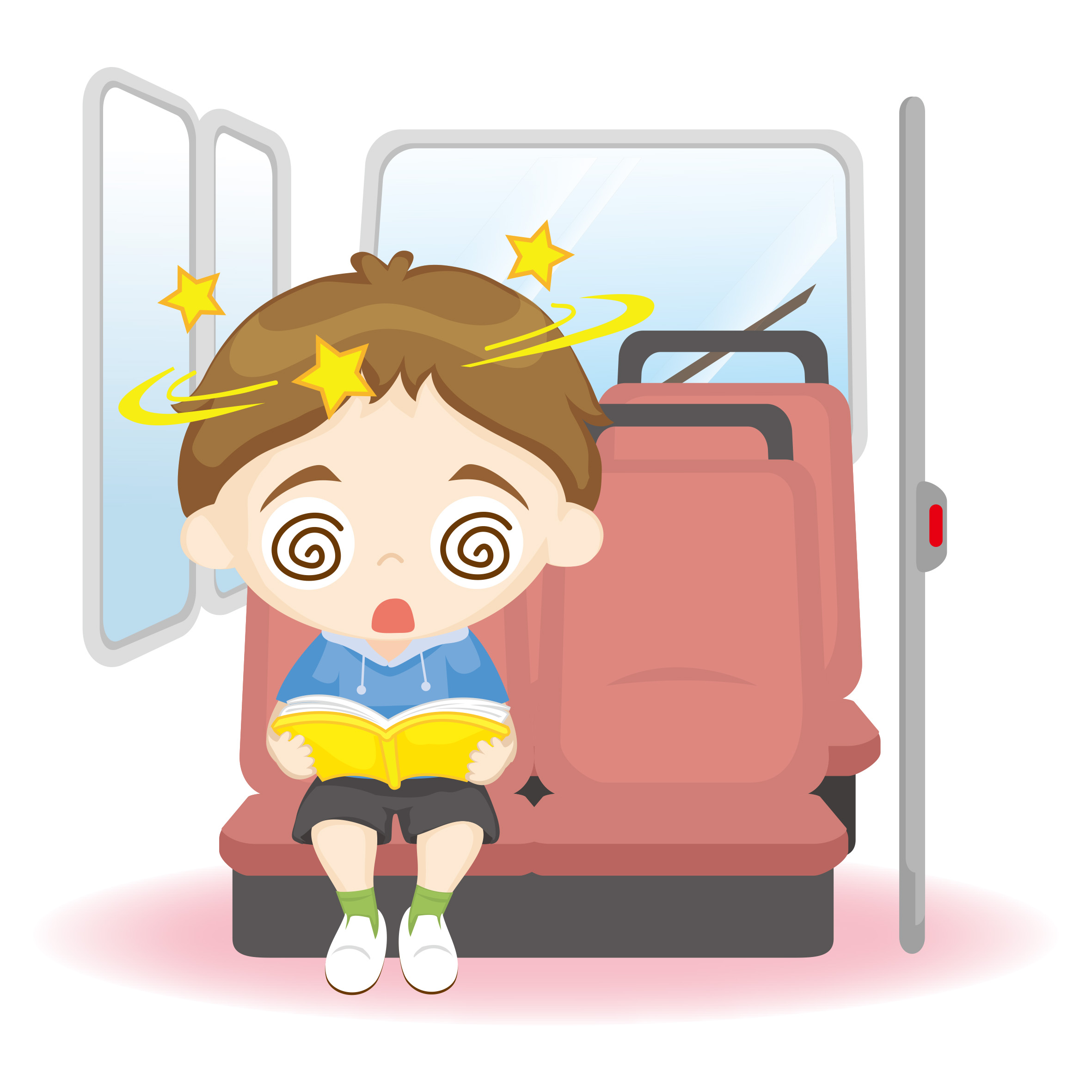 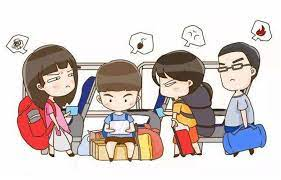 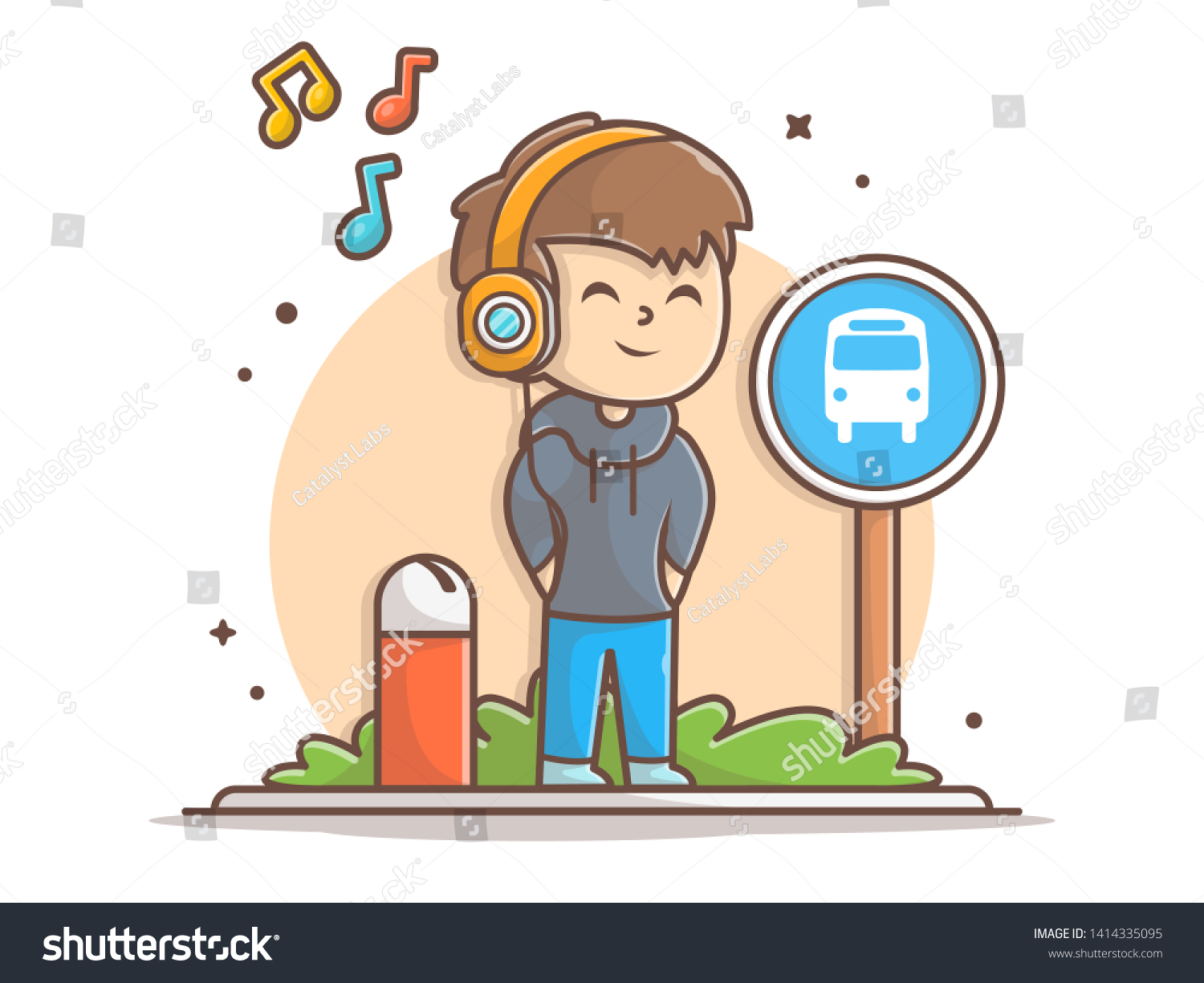 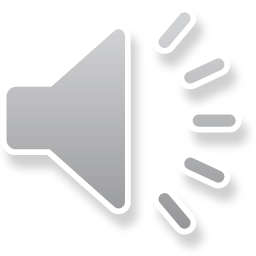 句子排比(例子)
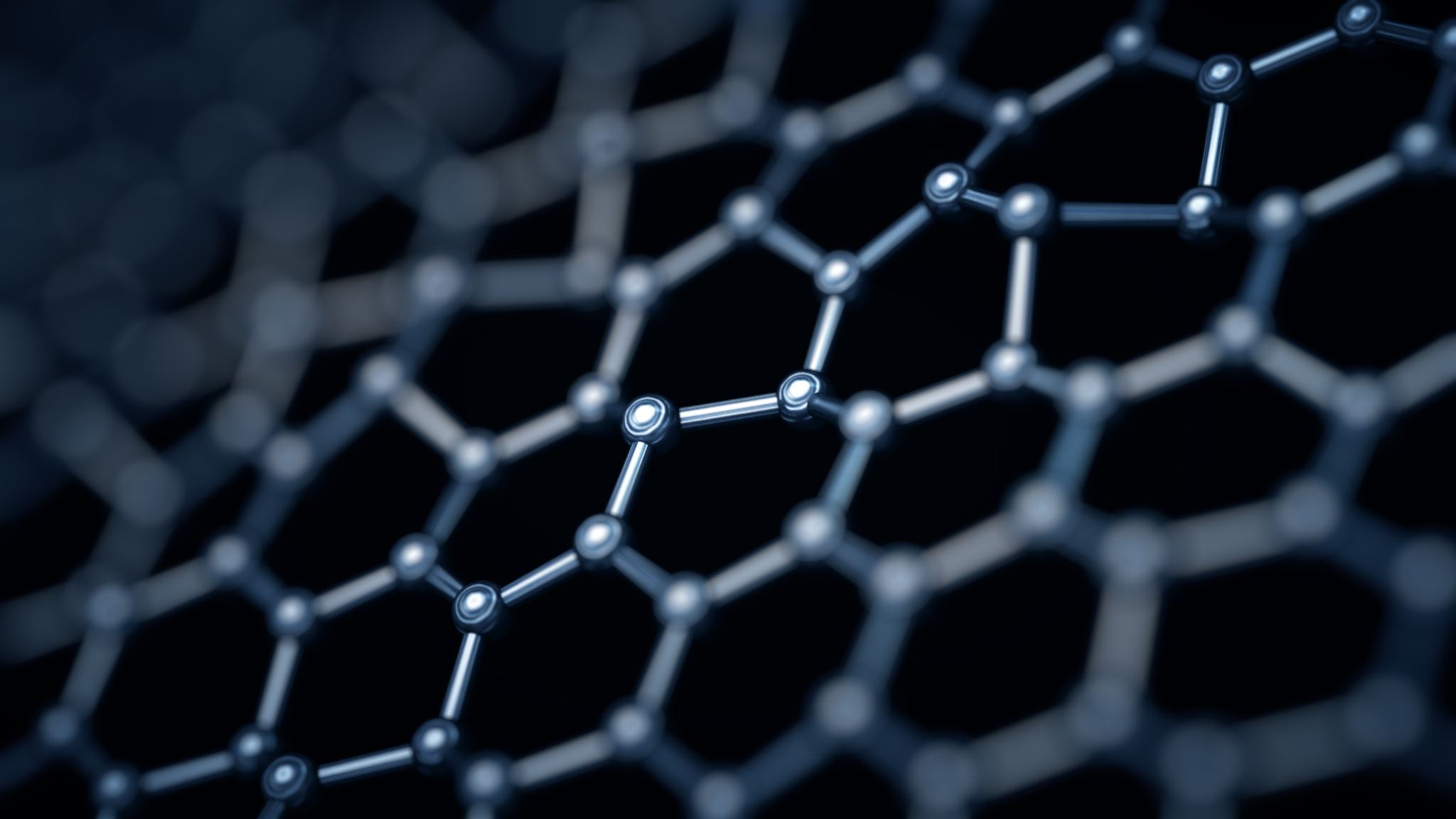 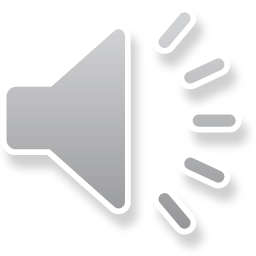 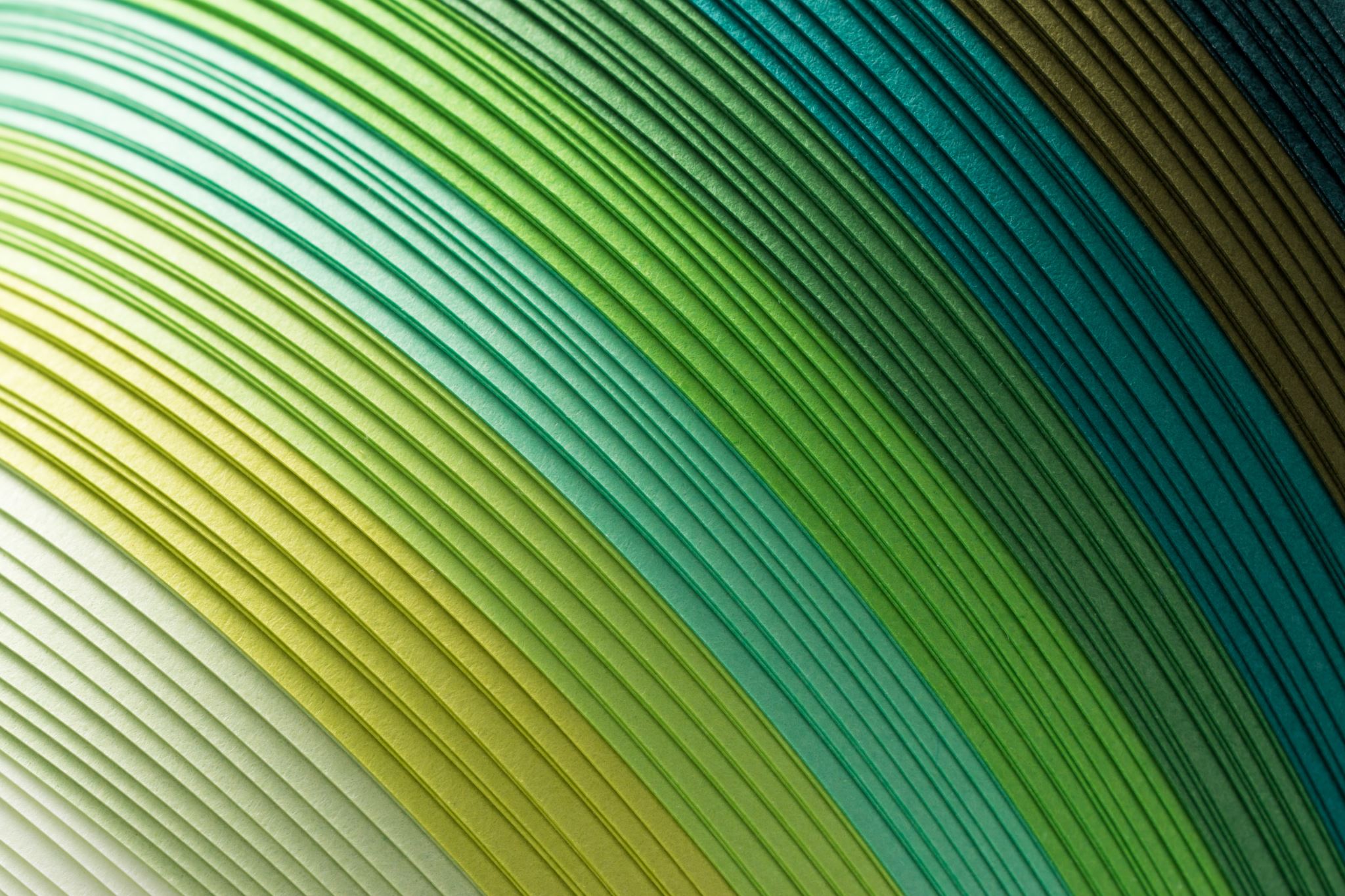 短語排比(例子)
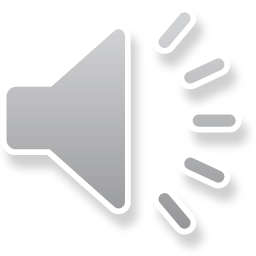 段落排比(例子)
「親親的我的寶貝，我要越過高山。尋找那已失蹤的太陽，尋找那已失蹤的月亮。親親的我的寶貝，我要越過海洋。尋找那已失蹤的彩虹，抓住那瞬間失蹤的流星。」節錄自周華健的《親親的我的寶貝》
「在沁涼如水的夏夜中，有牛郎織女的故事，才顯得星光晶亮；在群山萬豁中，有竹籬茅舍，才顯得詩意盎然；在晨曦原野中，有拙重的老牛，才顯得純樸可愛。」
「燕子去了，有再來的時候；楊柳枯了，有再青的時候；桃花謝了，有再開的時候。」節錄自朱自清的《匆匆》
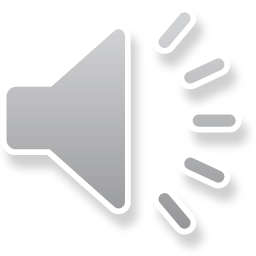 與其他修辭手法之比較
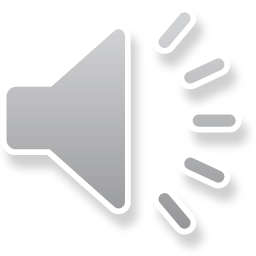 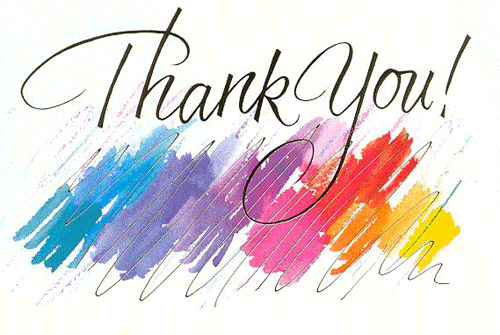 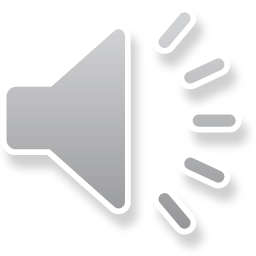